Returning Citizens – Reentry Programs
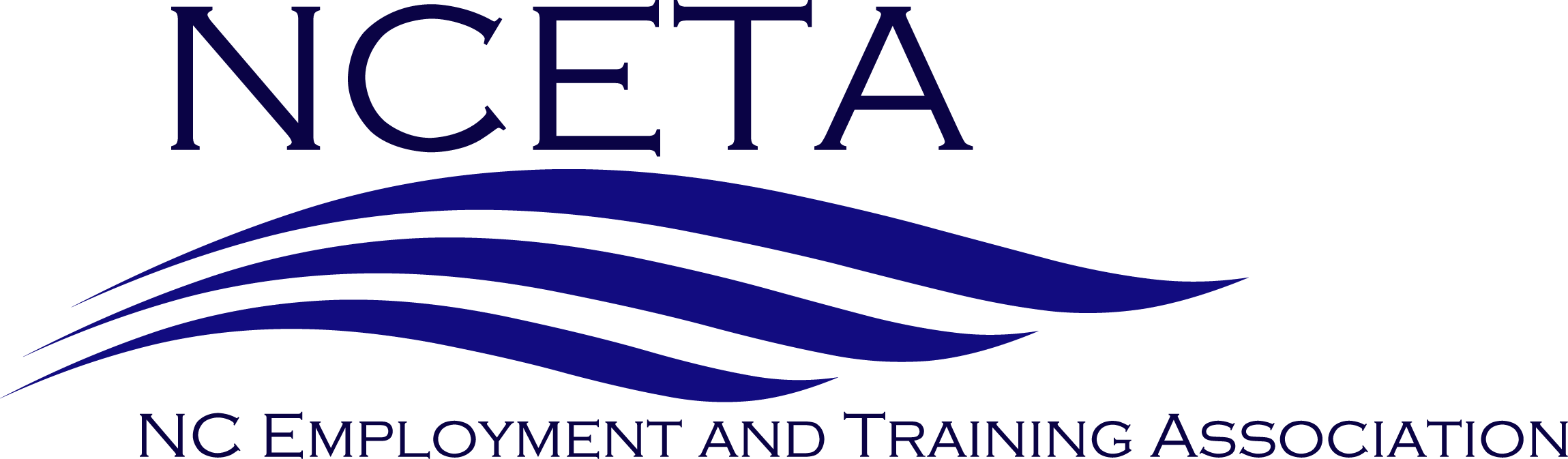 Download the PowerPointand access the recording:www.ncperkins.org/presentations
[Speaker Notes: Chris
We are here to help promote employment and training in the great state of North Carolina.,,

Through these monthly workshops, we are going to ….
And bring in special guests to let you know about …

Please download this PowerPoint file and use it anyway you can to help get folks on a career pathway.
The reference showing from where the information was found, as well as the contact information for our guests is in the Notes section under each slide.

Get the PowerPoint on our NCPerkins.org website on our Presentations and Webinars page.  
Here is the direct address on the screen.]
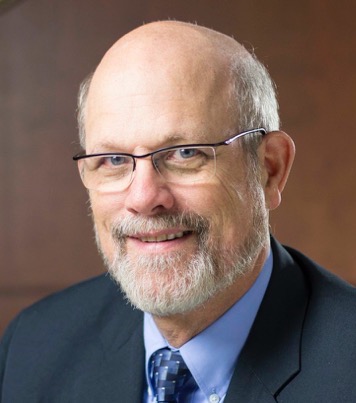 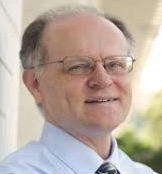 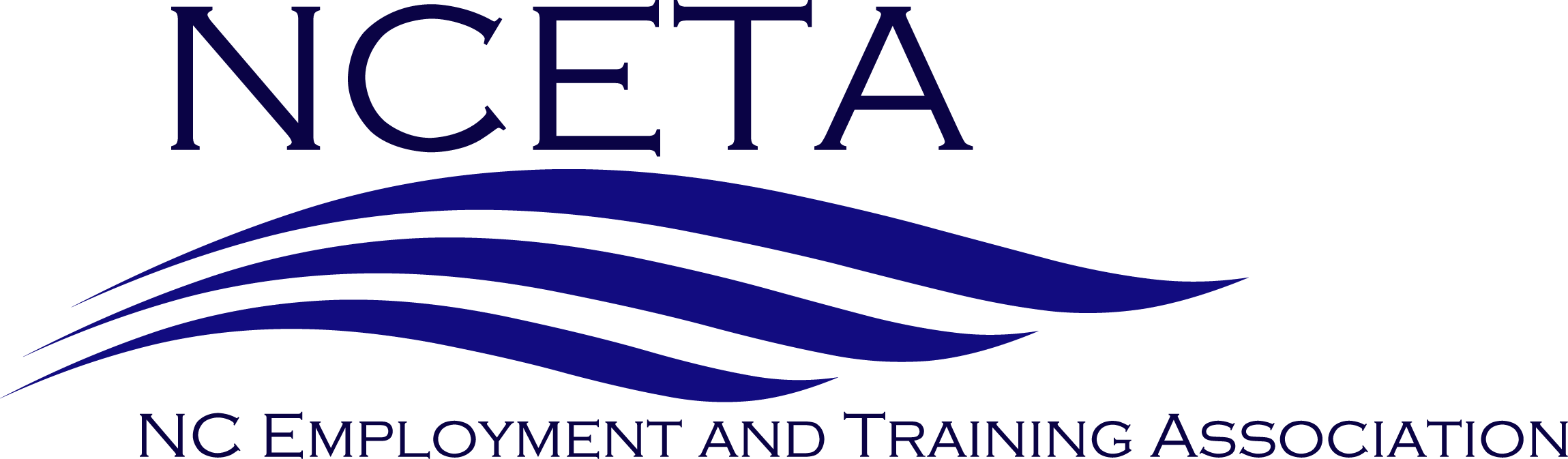 Chris DroesslerCareer and Technical Education
Dr. Bob WitchgerCareer and Technical Education Director
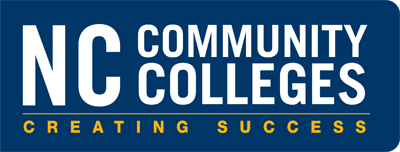 [Speaker Notes: Your hosts for today’s workshop:

Robert J. Witchger Ed.D.
Director Career and Technical Education
North Carolina Community College System
200 W. Jones Street
(919) 807-7126
witchgerb@nccommunitycolleges.edu
 


Chris Droessler
Career and Technical Education Coordinator
North Carolina Community College System
DroesslerC@nccommunitycolleges.edu]
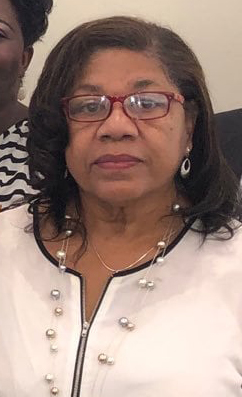 NC Employment and Training Association (NCETA)
Malinda Marsh
NCETA President  (www.nceta.org)
NCWorks Career Center, Chatham County
NCperkins.org/presentations
[Speaker Notes: This is an NCETA workshop.

This workshop is sponsored by NCETA

Malinda Marsh, president of NCETA, will explain.

======
Malinda Marsh
NCETA President
malinda.amarsh@gmail.com]
NCETA Conference 2021
September 8-10, 2021
Hotel Ballast in Wilmington
www.nceta.org
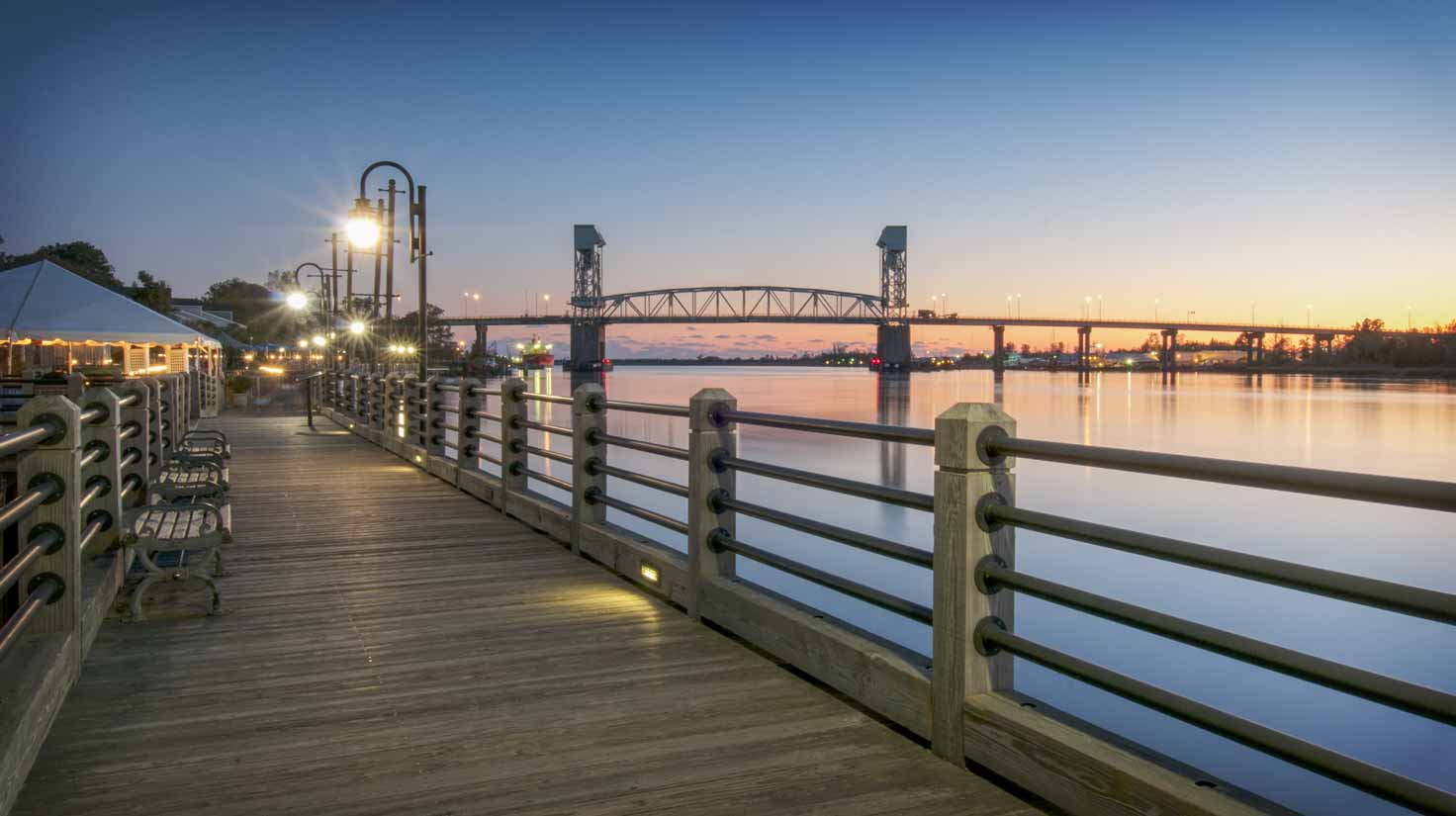 [Speaker Notes: We moved our Spring conference to the Fall .

We will be back in Wilmington on September 8, 2021.

=====
nceta.org]
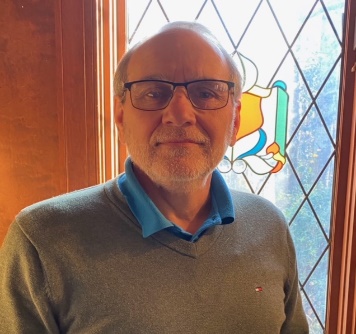 Tony Reggi
Career and Technical Education Coordinator
NC Community College System
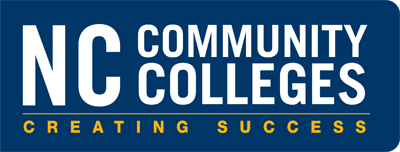 [Speaker Notes: Dr. Tony R. Reggi 
Coordinator, Career & Technical Education
NC Community College System
ReggiA@nccommunitycolleges.edu
919-807-7131]
Ashley Palmer
Board Chair
Experience 180 Inc.
[Speaker Notes: Ashley Palmer]
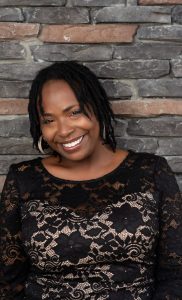 Dr. Crystal McIver
Executive Director
Experience 180 Inc. - Total Package
[Speaker Notes: Crystal McIver
Crystal2of5@yahoo.com
919 935 6890
Experience 180 Inc. - Total Package


Total Package Re-entry  program in Lee County]
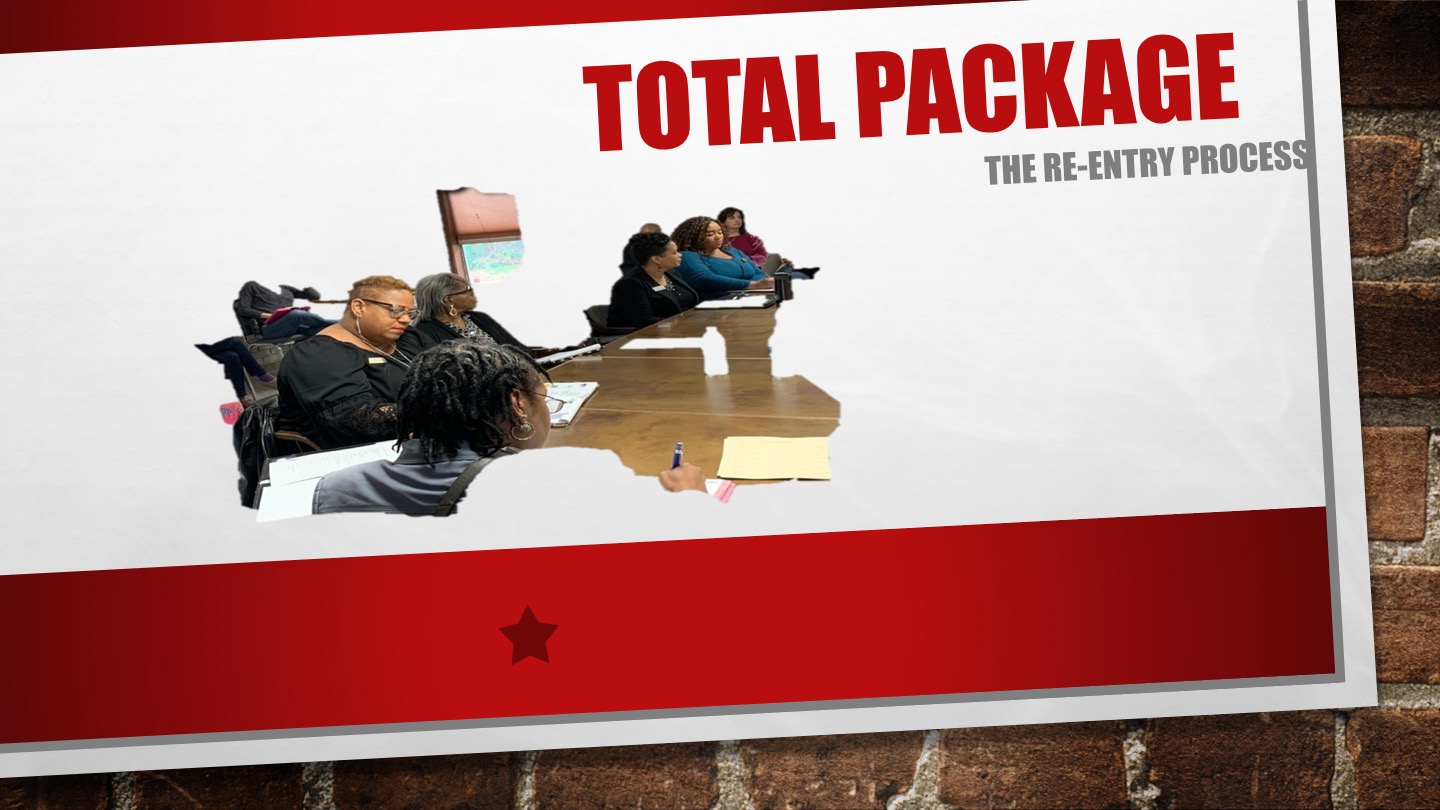 [Speaker Notes: Crystal McIver
Crystal2of5@yahoo.com
919 935 6890
Experience 180 Inc. - Total Package


Total Package Re-entry  program in Lee County]
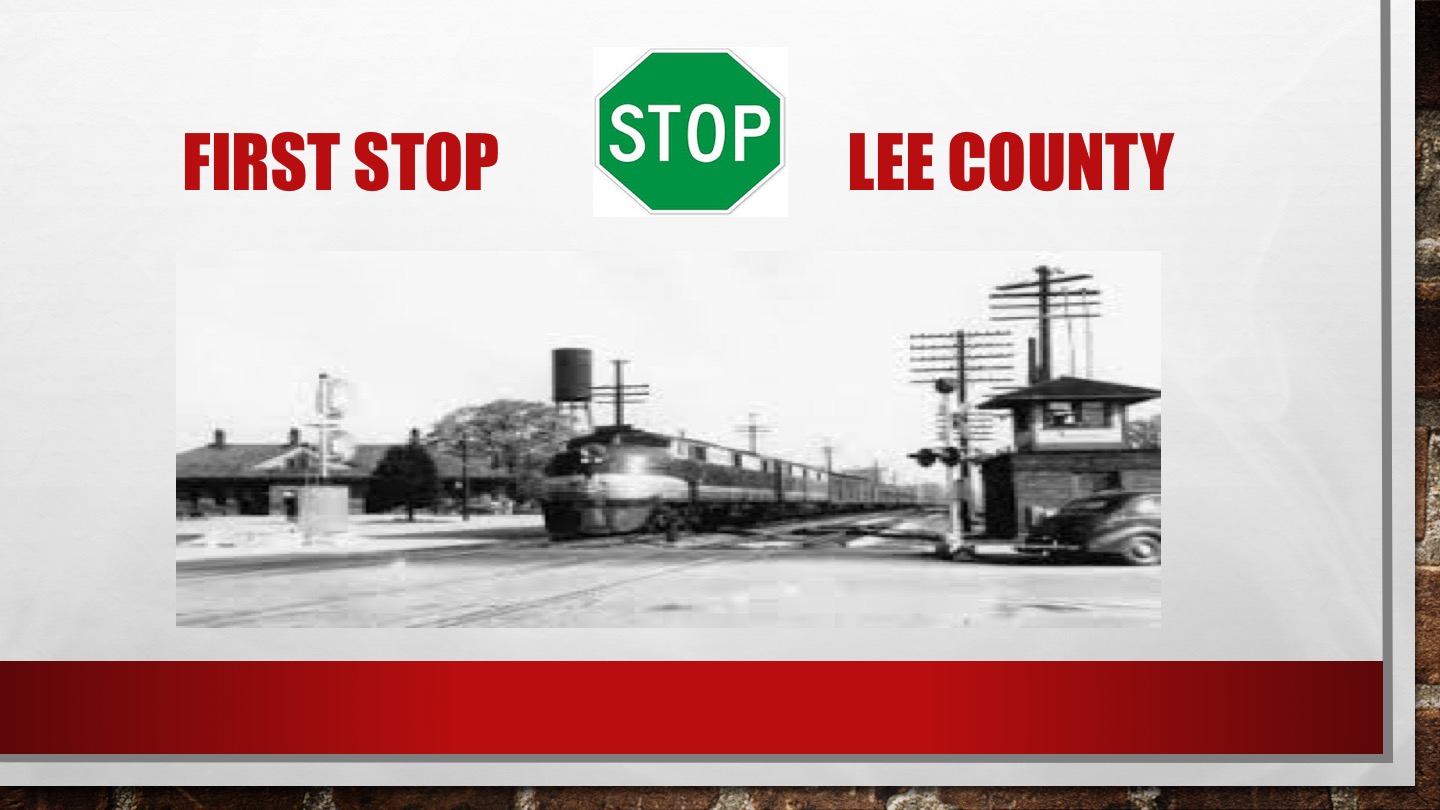 [Speaker Notes: Crystal McIver
Crystal2of5@yahoo.com
919 935 6890
Experience 180 Inc. - Total Package


Total Package Re-entry  program in Lee County]
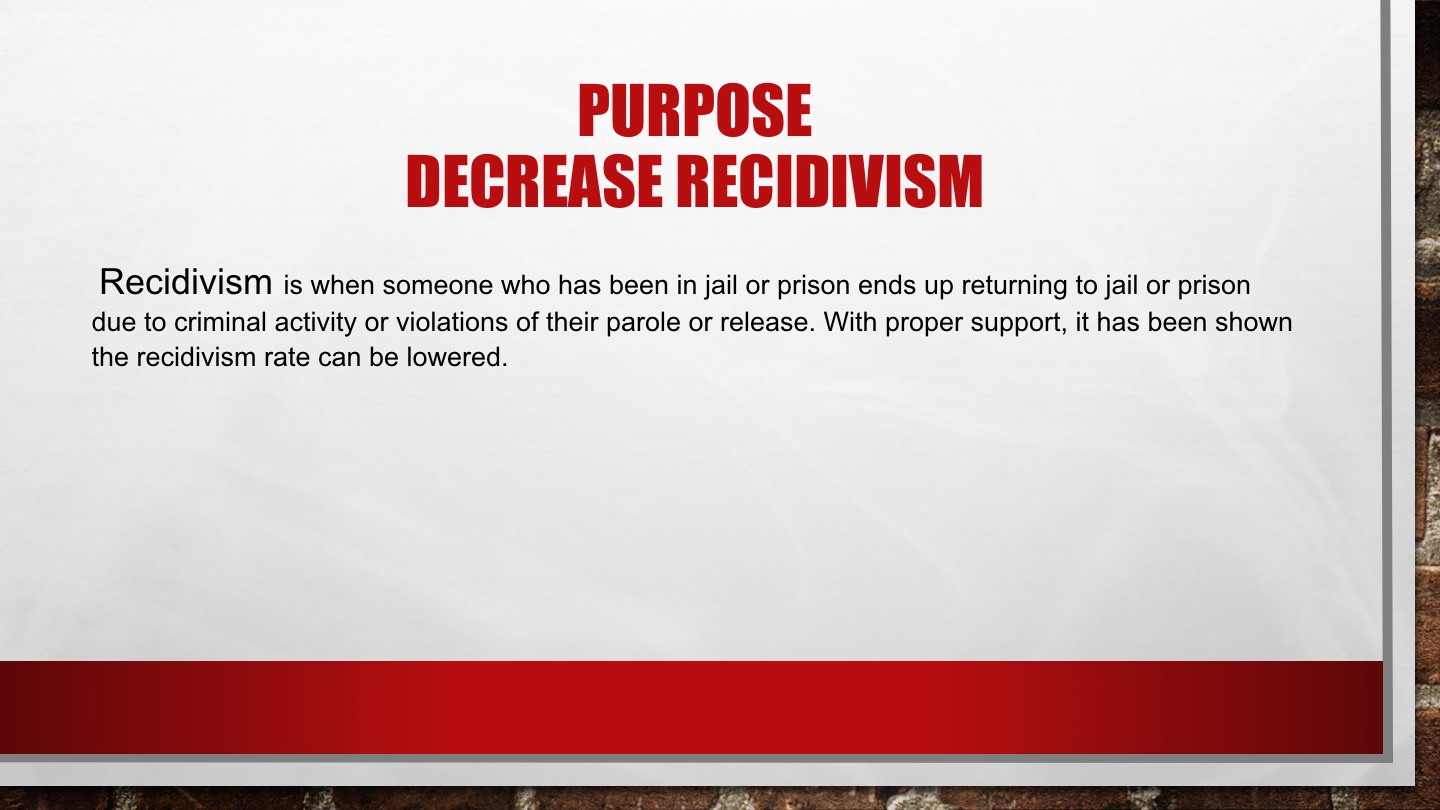 [Speaker Notes: Crystal McIver
Crystal2of5@yahoo.com
919 935 6890
Experience 180 Inc. - Total Package


Total Package Re-entry  program in Lee County]
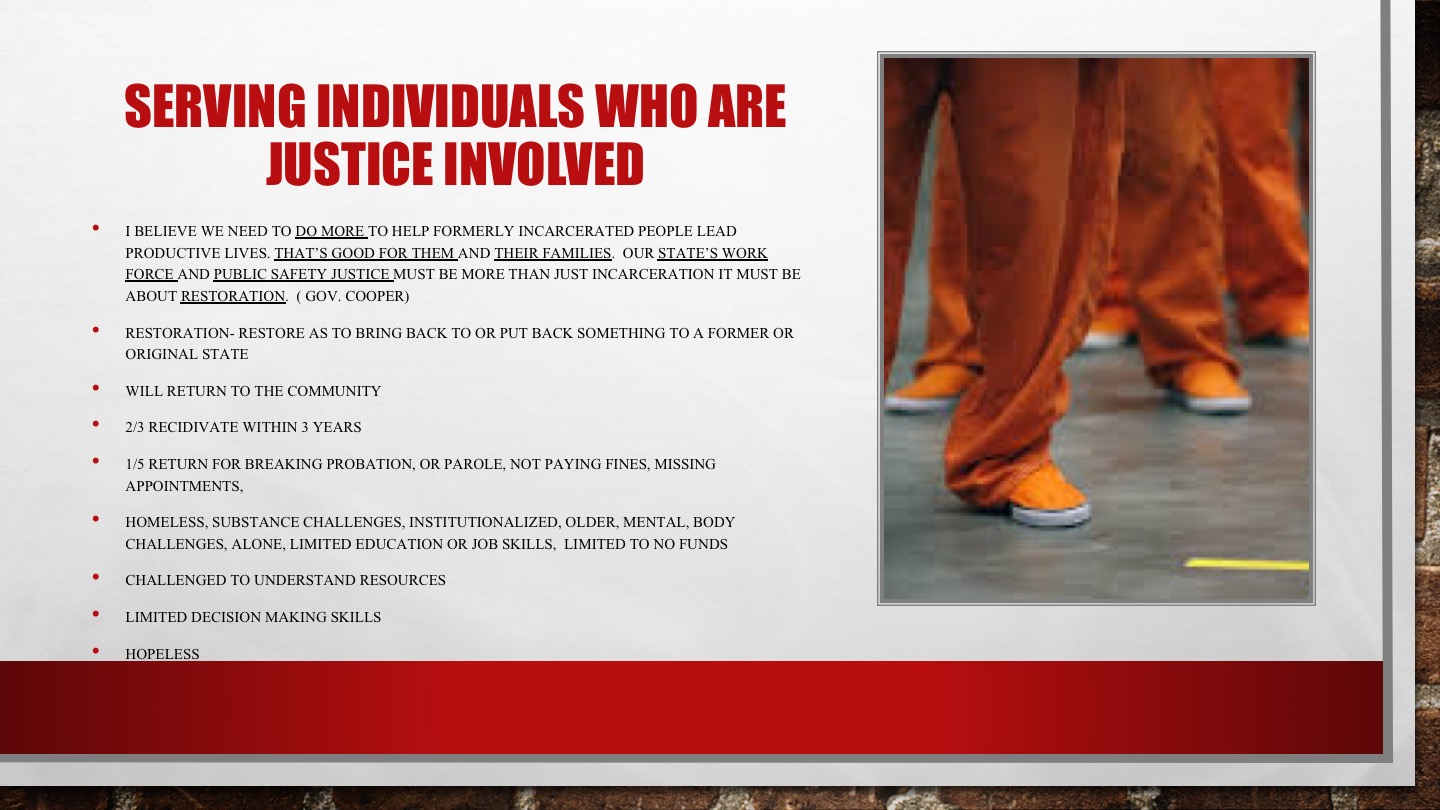 [Speaker Notes: Crystal McIver
Crystal2of5@yahoo.com
919 935 6890
Experience 180 Inc. - Total Package


Total Package Re-entry  program in Lee County]
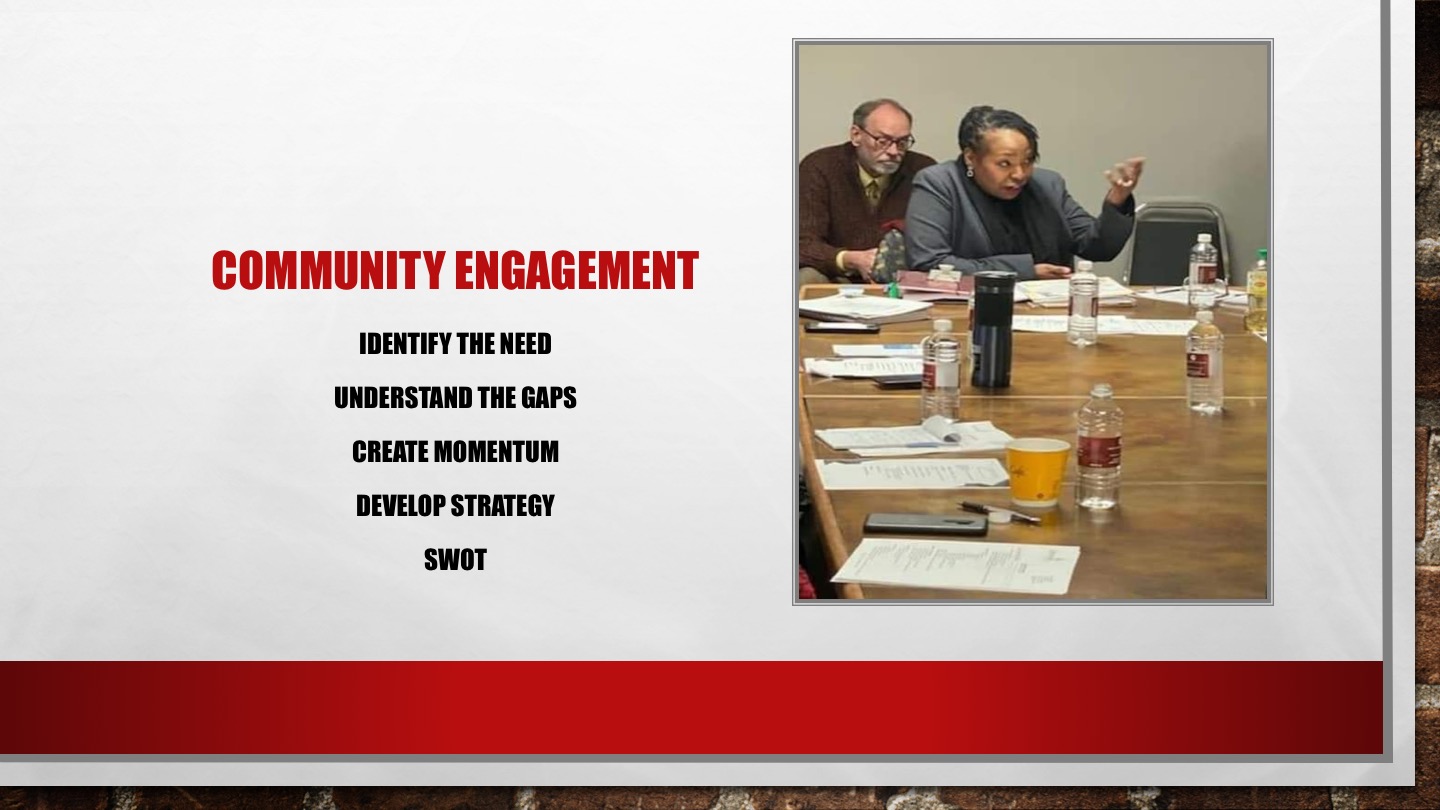 [Speaker Notes: Crystal McIver
Crystal2of5@yahoo.com
919 935 6890
Experience 180 Inc. - Total Package


Total Package Re-entry  program in Lee County]
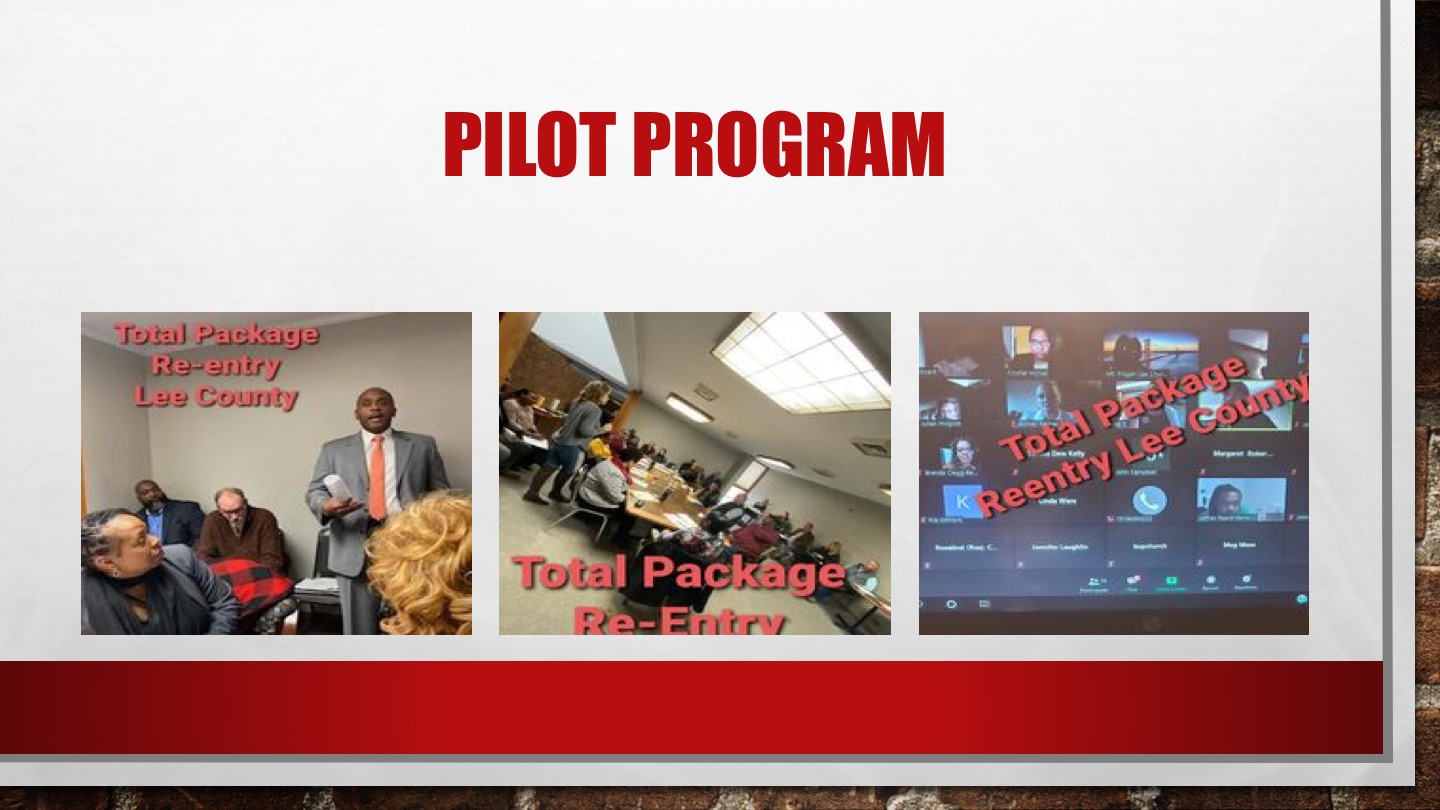 [Speaker Notes: Crystal McIver
Crystal2of5@yahoo.com
919 935 6890
Experience 180 Inc. - Total Package


Total Package Re-entry  program in Lee County]
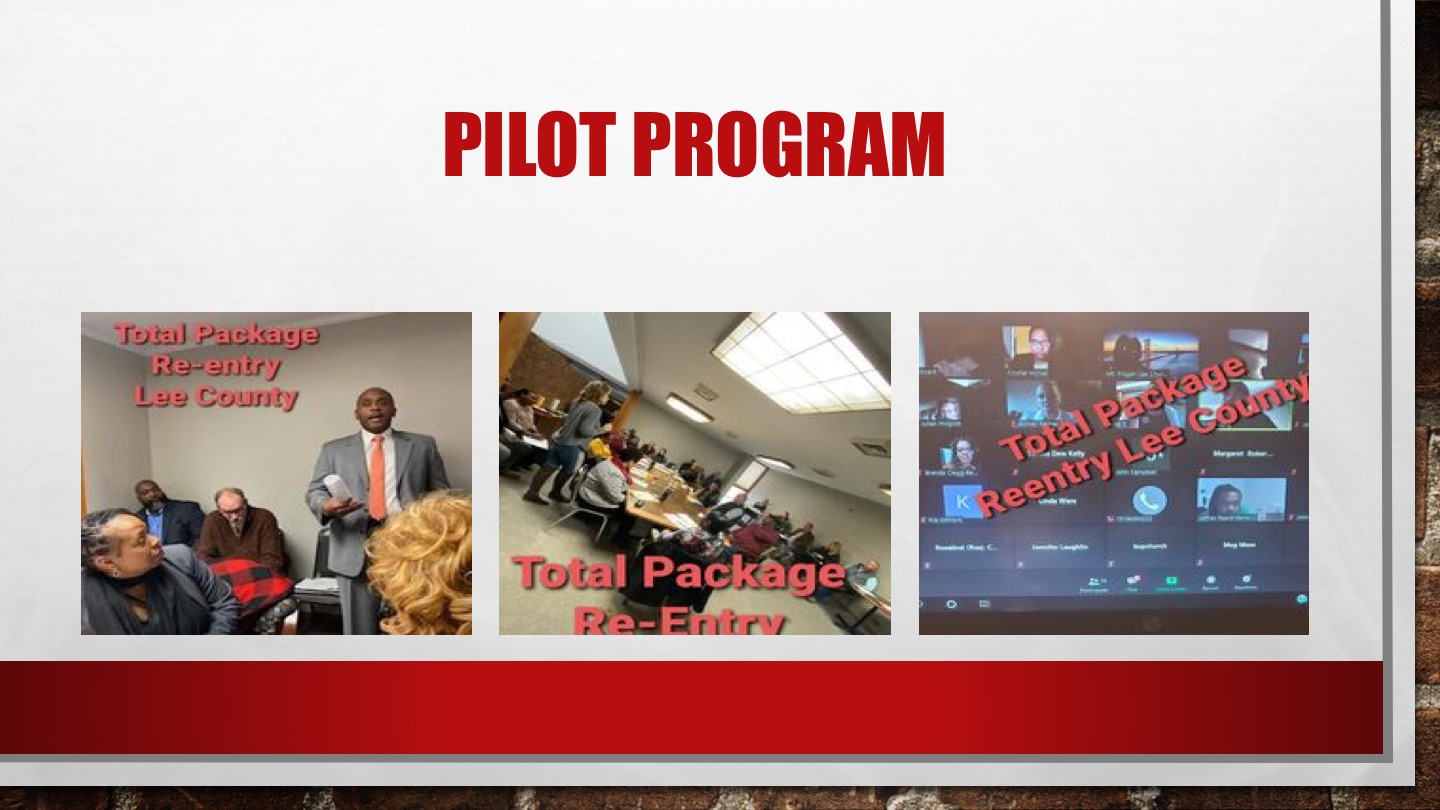 [Speaker Notes: Crystal McIver
Crystal2of5@yahoo.com
919 935 6890
Experience 180 Inc. - Total Package


Total Package Re-entry  program in Lee County]
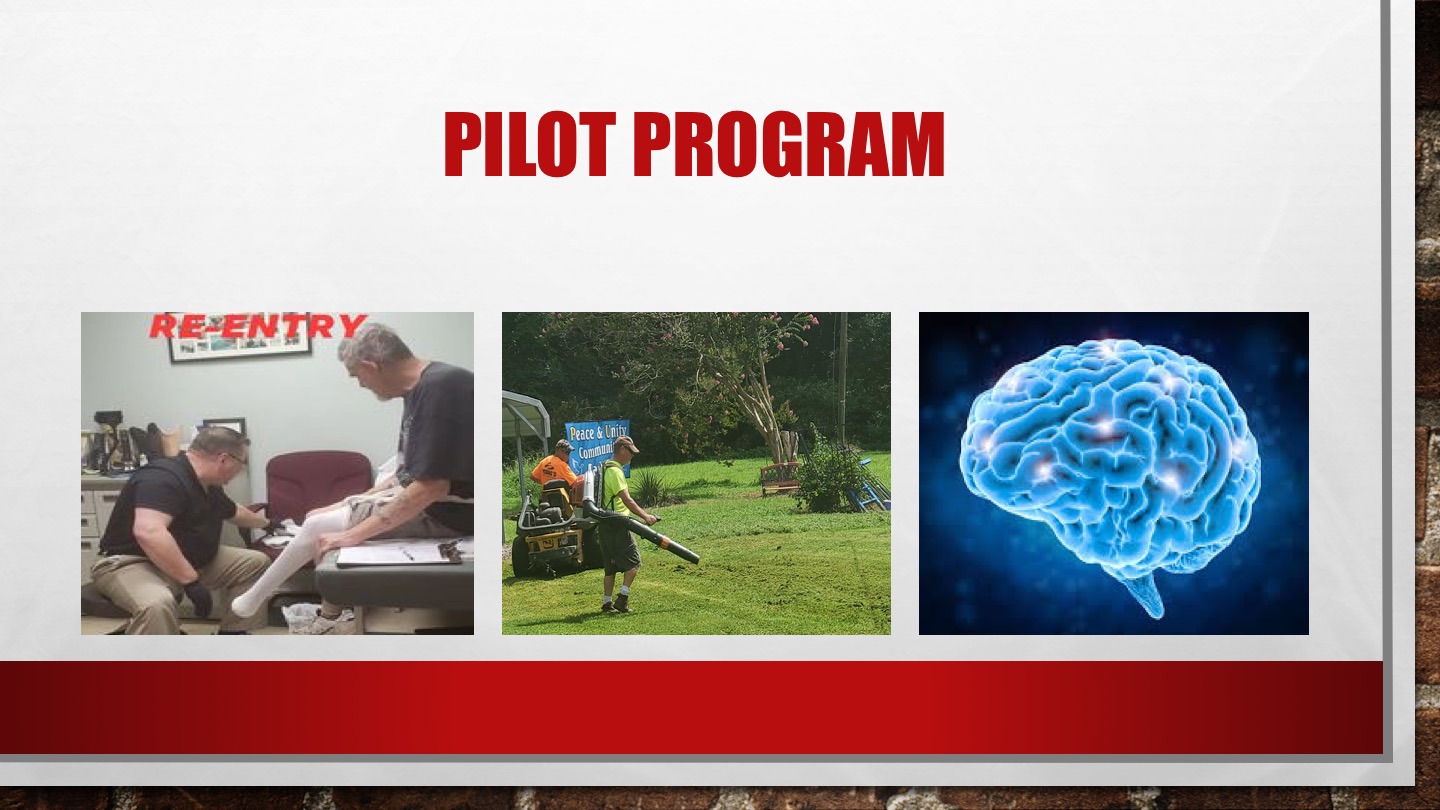 [Speaker Notes: Crystal McIver
Crystal2of5@yahoo.com
919 935 6890
Experience 180 Inc. - Total Package


Total Package Re-entry  program in Lee County]
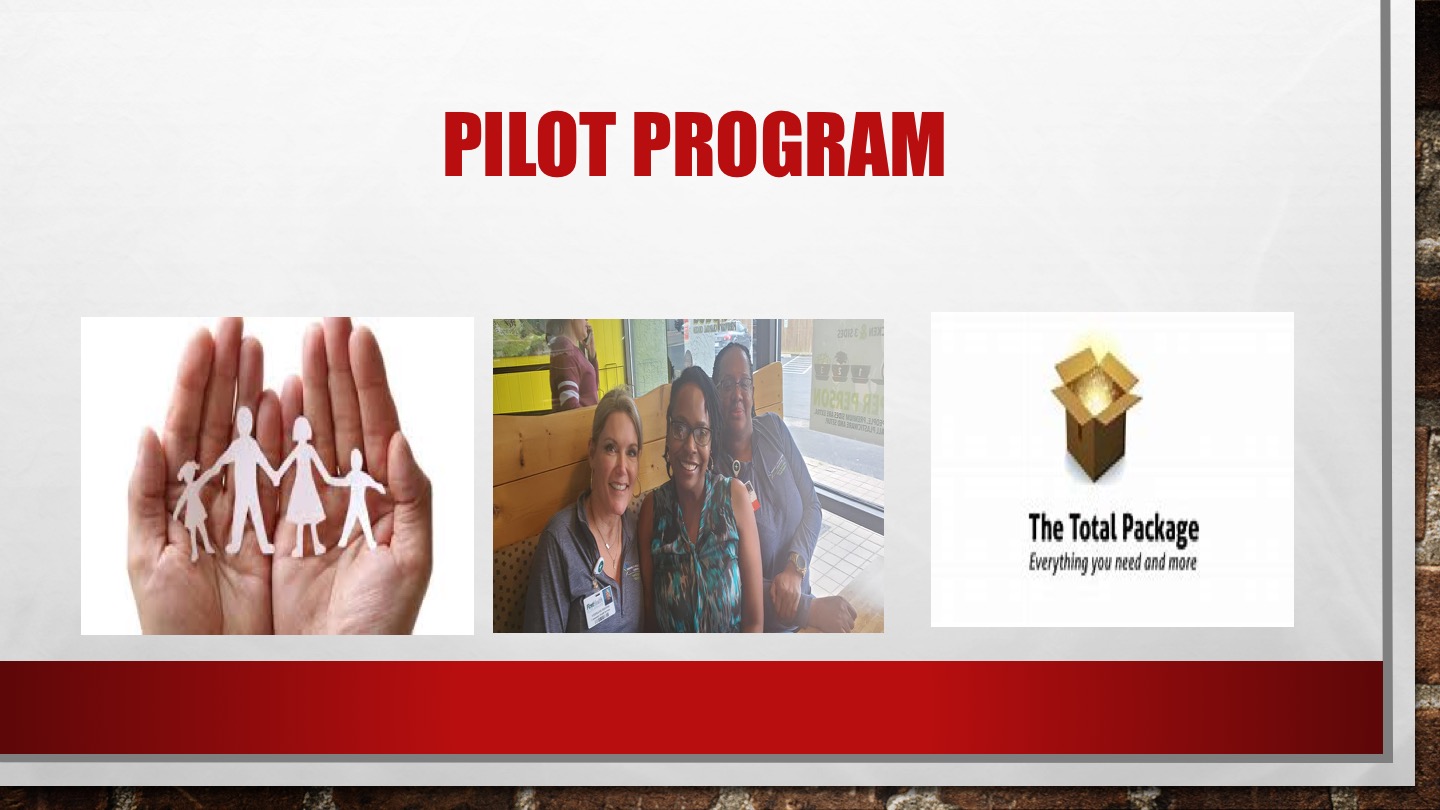 [Speaker Notes: Crystal McIver
Crystal2of5@yahoo.com
919 935 6890
Experience 180 Inc. - Total Package


Total Package Re-entry  program in Lee County]
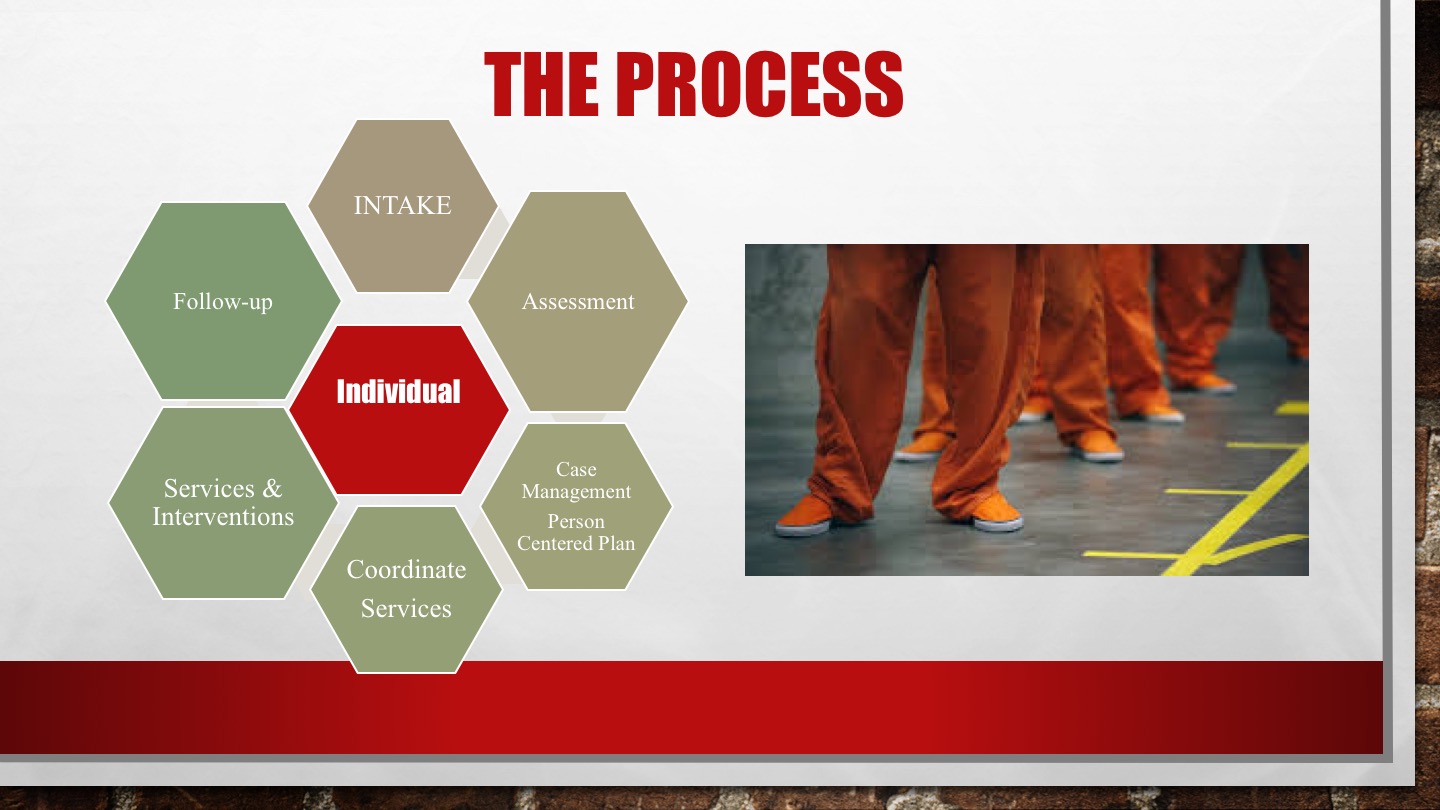 [Speaker Notes: Crystal McIver
Crystal2of5@yahoo.com
919 935 6890
Experience 180 Inc. - Total Package


Total Package Re-entry  program in Lee County]
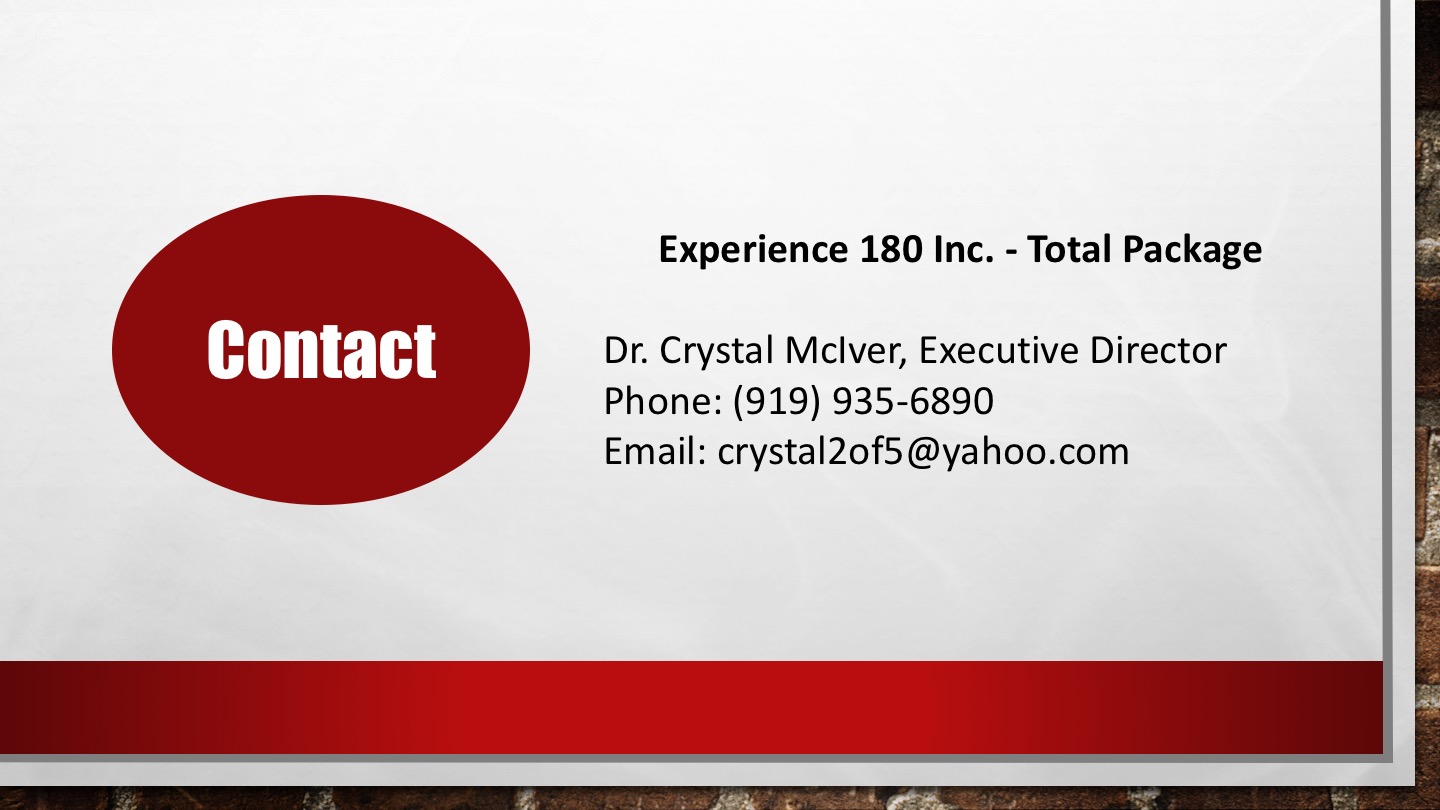 [Speaker Notes: Crystal McIver
Crystal2of5@yahoo.com
919 935 6890
Experience 180 Inc. - Total Package


Total Package Re-entry  program in Lee County]
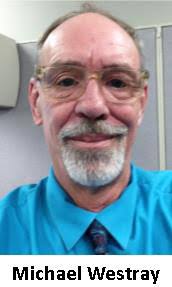 Michael Westray
Regional Reentry Specialist
NC Department of Commerce Reentry Initiative
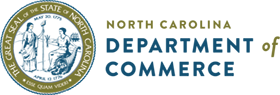 [Speaker Notes: Michael Westray

Fayetteville

919-306-1029

michael.westray@nccommerce.com]
[Speaker Notes: Michael Westray

Fayetteville

919-306-1029

michael.westray@nccommerce.com]
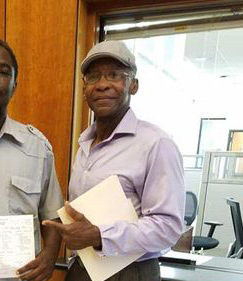 Jessie Garner
Reentry CoordinatorFayetteville Cumberland Reentry Council
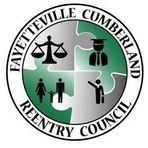 [Speaker Notes: Reentry CoordinatorFayetteville Cumberland Reentry Council


jgarner@co.cumberland.nc.us
910 486 1010 ext 2125]
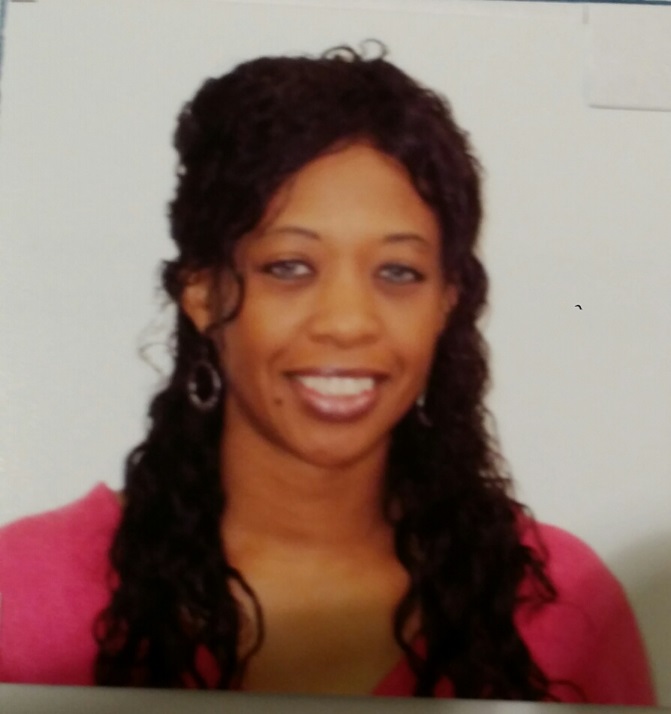 Vanessa L. James M.Div.
Regional Reentry Specialist 
North Carolina Department of Commerce
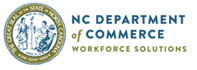 [Speaker Notes: Vanessa L. James, M. Div.
Regional Reentry Specialist
North Carolina Department of Commerce
 
828 251-6200    office
919 368-5391    mobile
vanessa.james@nccommerce.com
 
48 Grove Street 
Asheville, NC 28801]
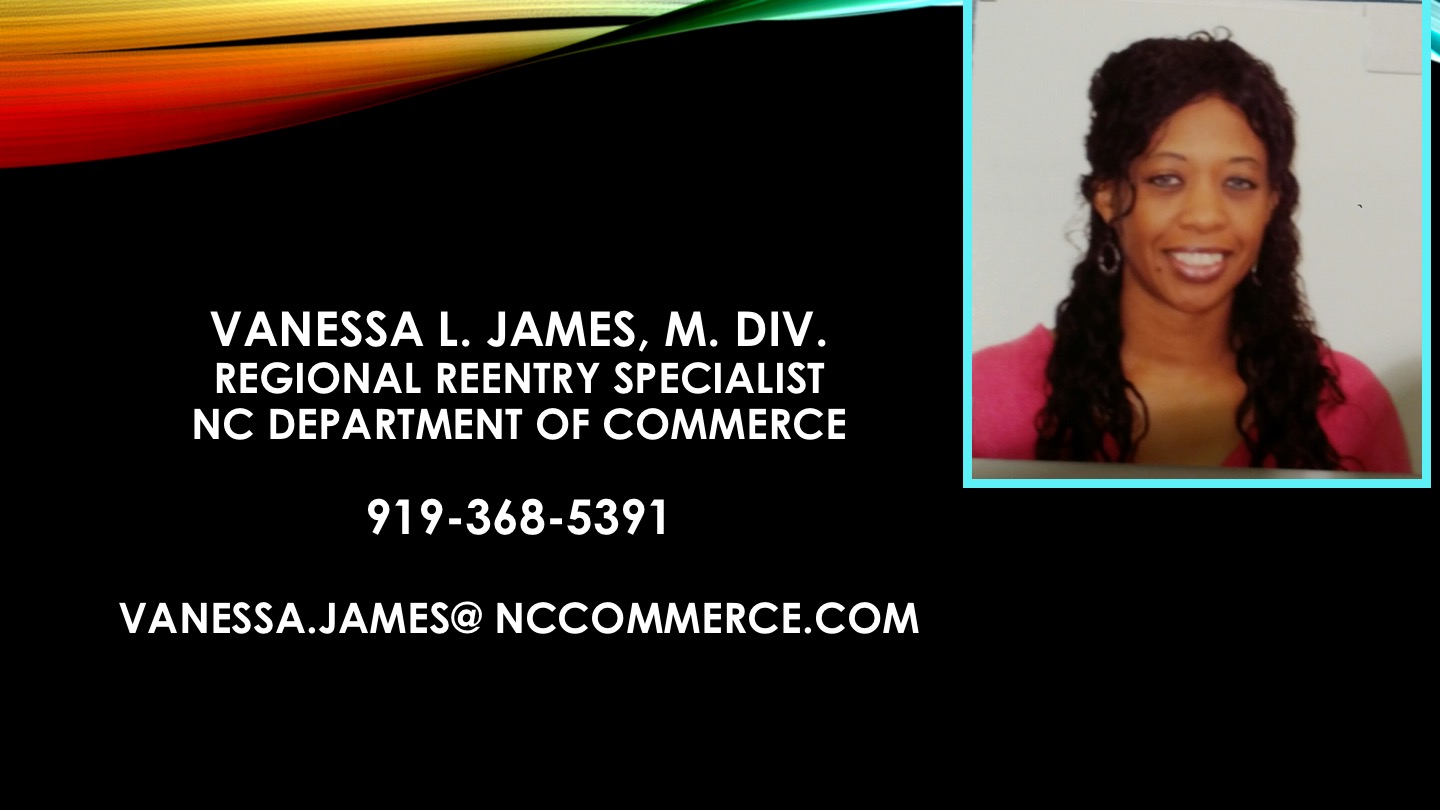 [Speaker Notes: Vanessa L. James, M. Div.
Regional Reentry Specialist
North Carolina Department of Commerce
 
828 251-6200    office
919 368-5391    mobile
vanessa.james@nccommerce.com
 
48 Grove Street 
Asheville, NC 28801]
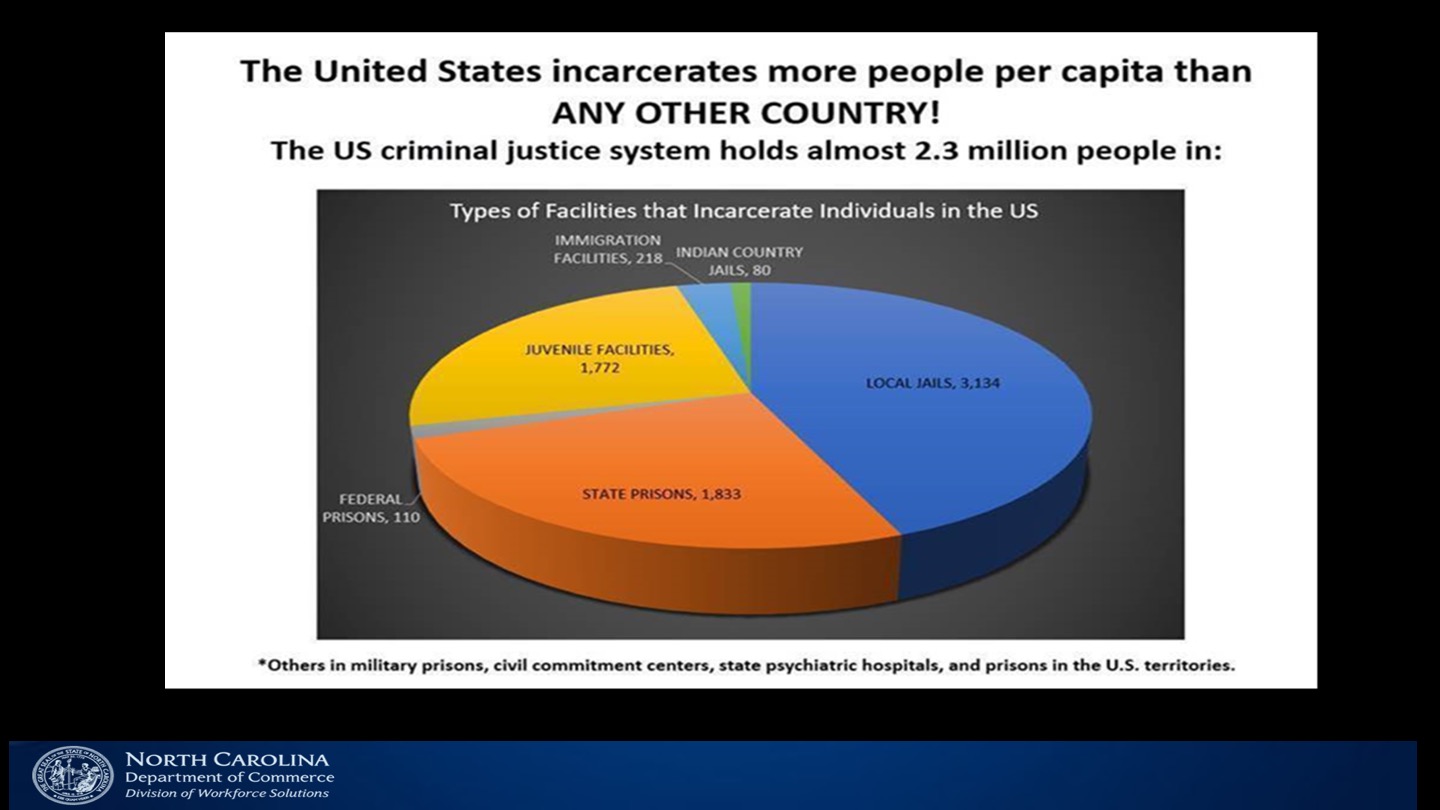 [Speaker Notes: Vanessa L. James, M. Div.
Regional Reentry Specialist
North Carolina Department of Commerce
 
828 251-6200    office
919 368-5391    mobile
vanessa.james@nccommerce.com
 
48 Grove Street 
Asheville, NC 28801]
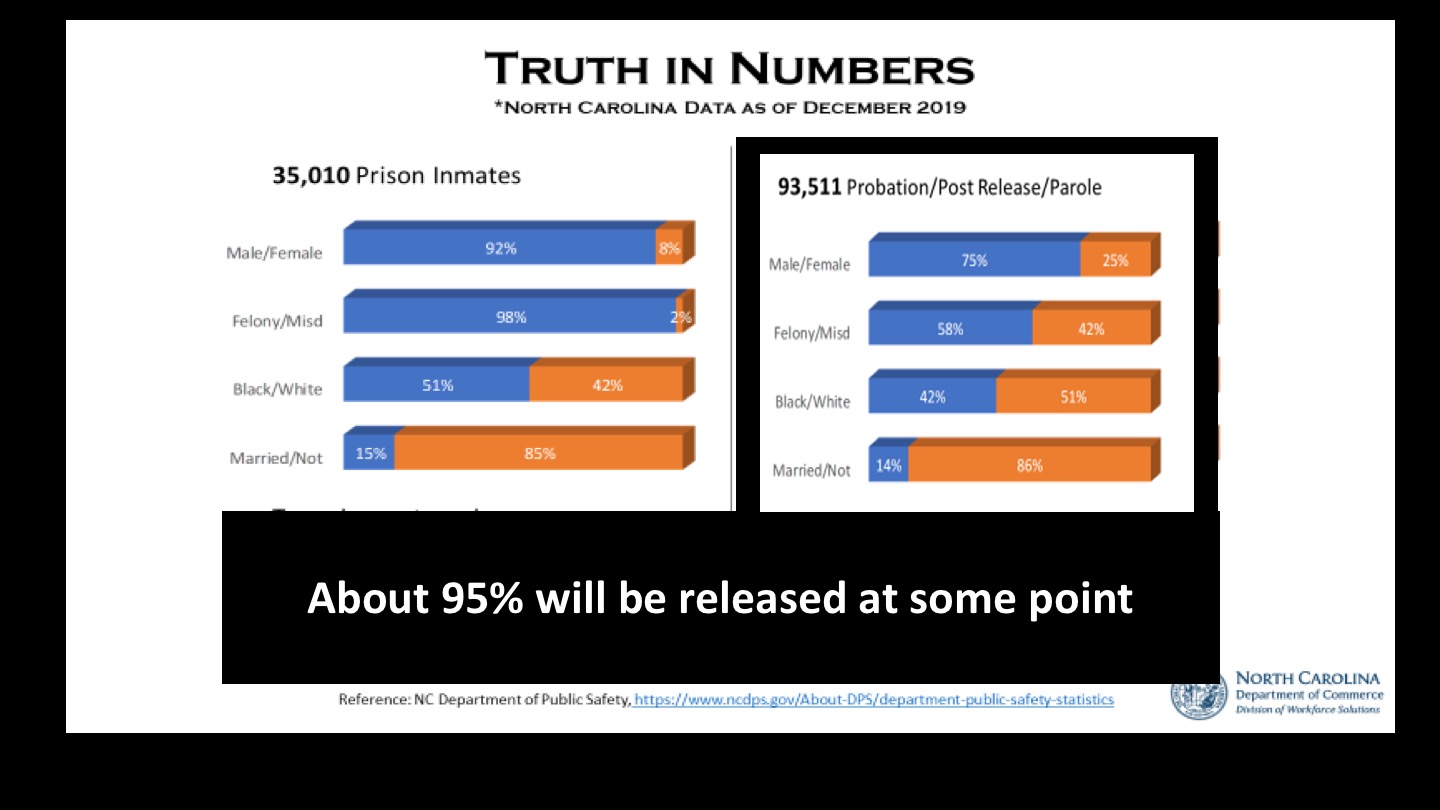 [Speaker Notes: Vanessa L. James, M. Div.
Regional Reentry Specialist
North Carolina Department of Commerce
 
828 251-6200    office
919 368-5391    mobile
vanessa.james@nccommerce.com
 
48 Grove Street 
Asheville, NC 28801]
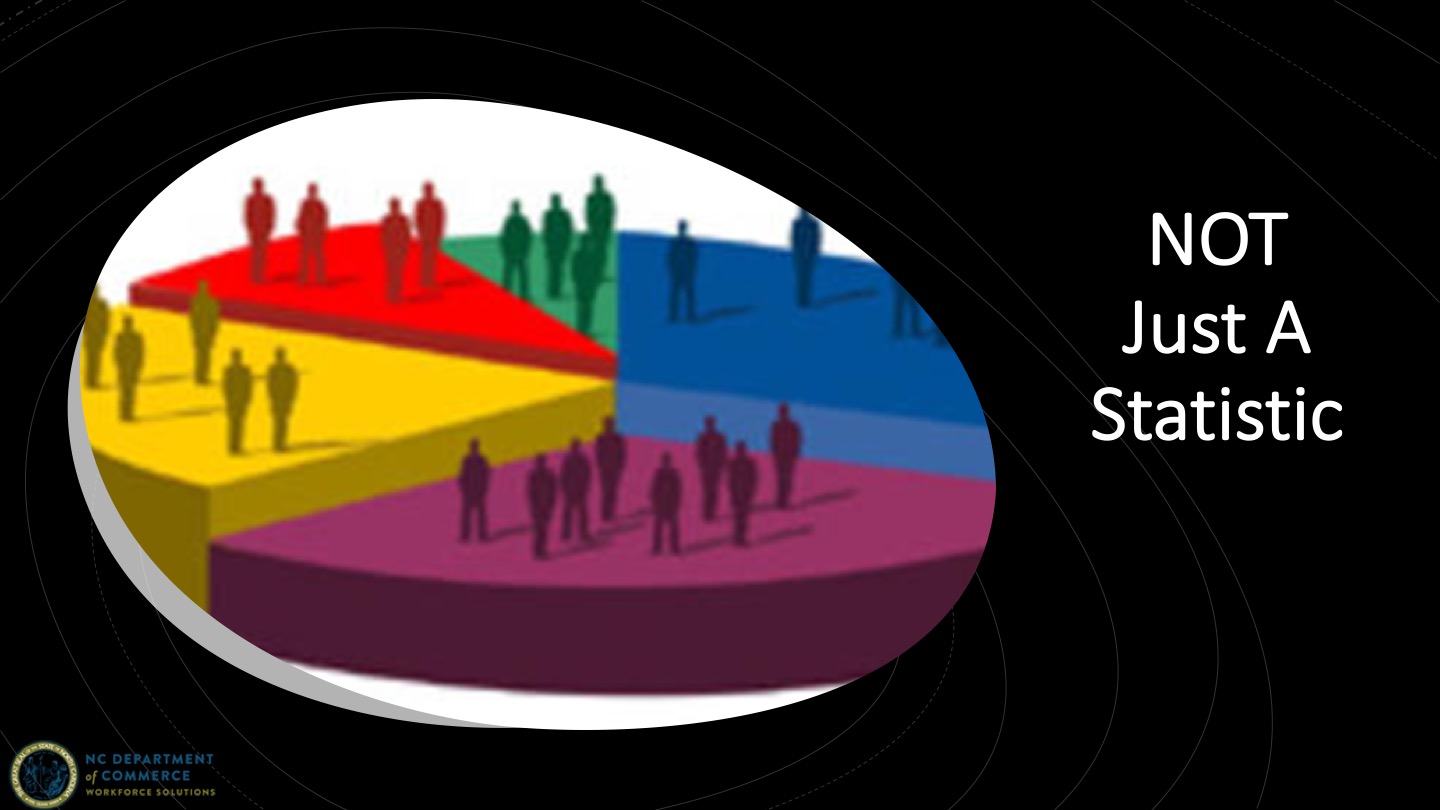 [Speaker Notes: Vanessa L. James, M. Div.
Regional Reentry Specialist
North Carolina Department of Commerce
 
828 251-6200    office
919 368-5391    mobile
vanessa.james@nccommerce.com
 
48 Grove Street 
Asheville, NC 28801]
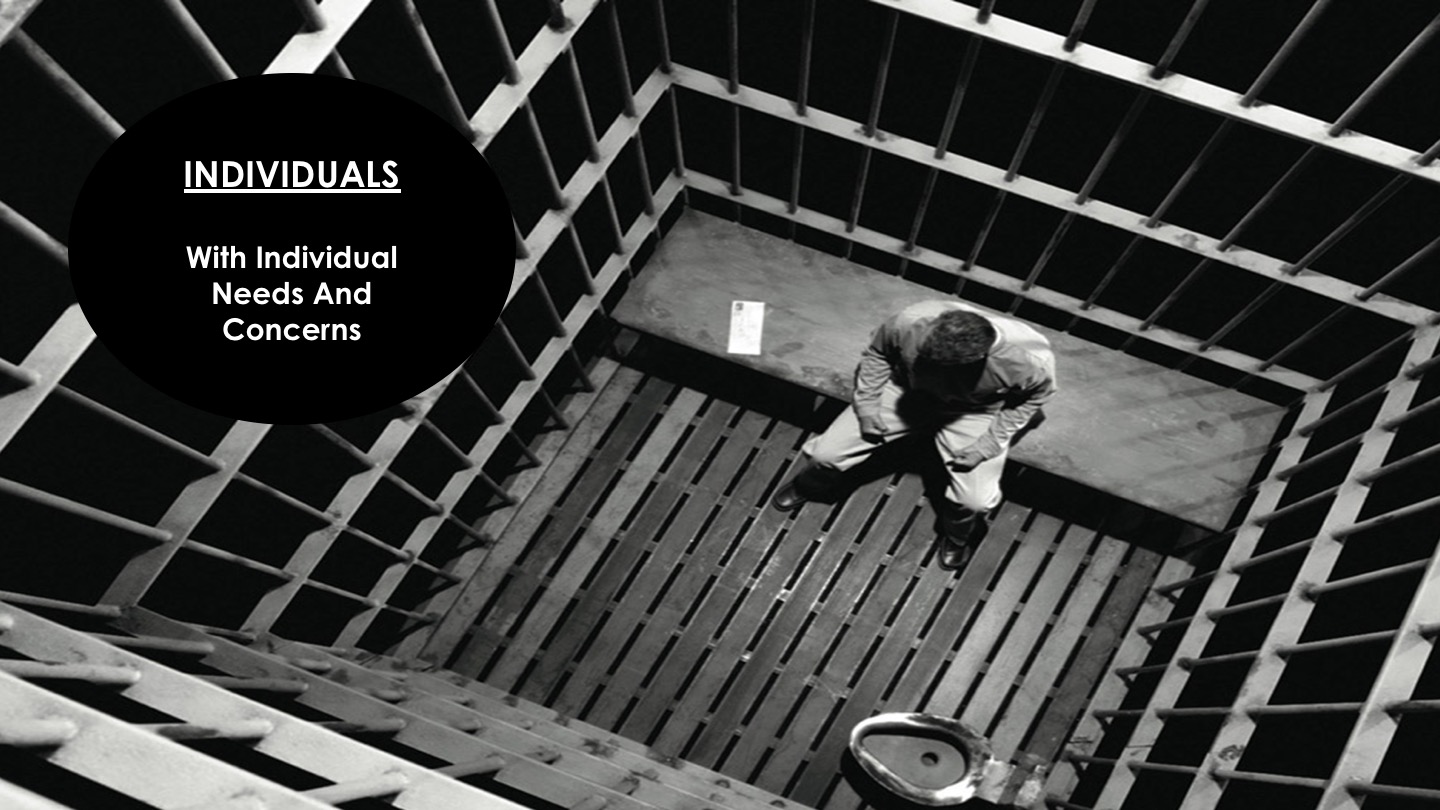 [Speaker Notes: Vanessa L. James, M. Div.
Regional Reentry Specialist
North Carolina Department of Commerce
 
828 251-6200    office
919 368-5391    mobile
vanessa.james@nccommerce.com
 
48 Grove Street 
Asheville, NC 28801]
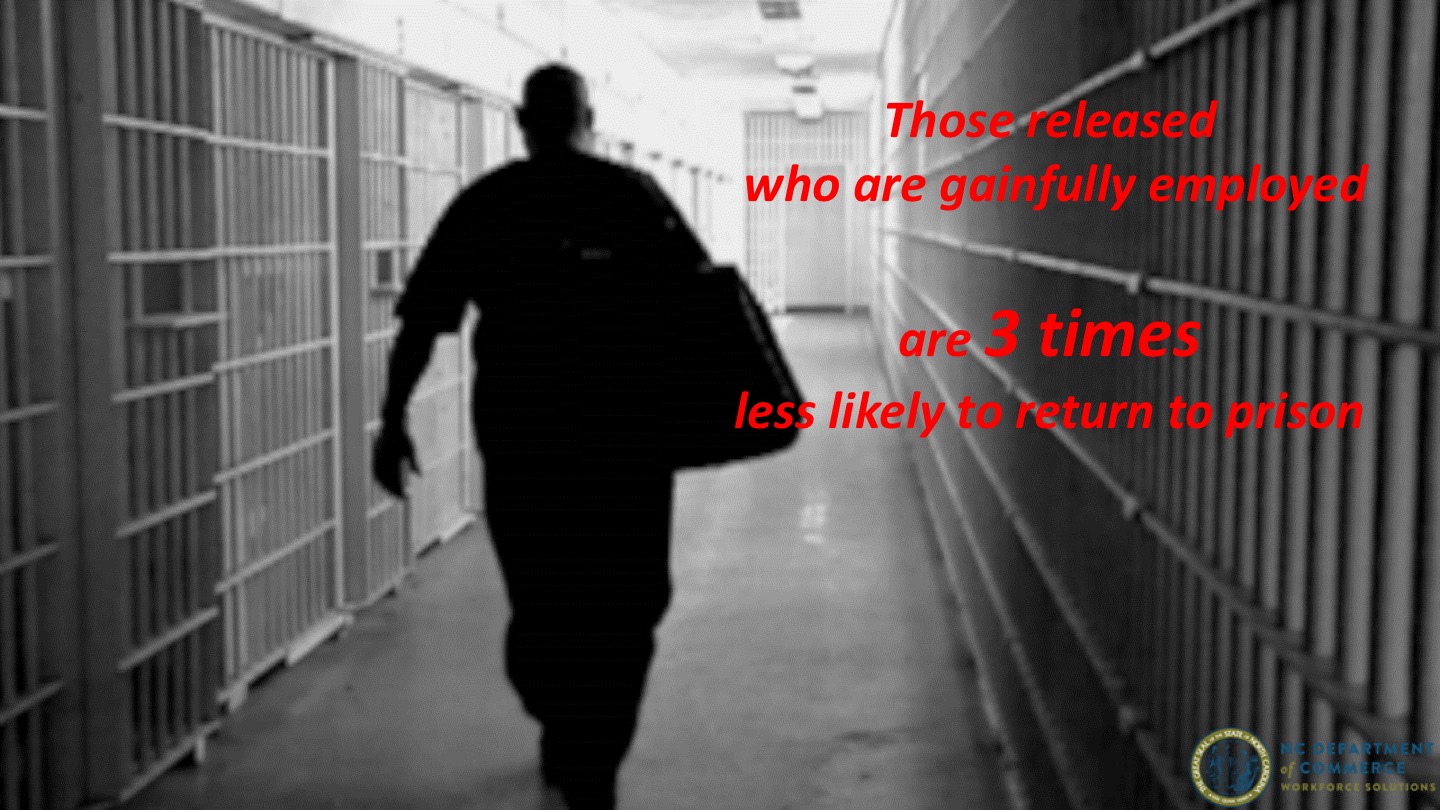 [Speaker Notes: Vanessa L. James, M. Div.
Regional Reentry Specialist
North Carolina Department of Commerce
 
828 251-6200    office
919 368-5391    mobile
vanessa.james@nccommerce.com
 
48 Grove Street 
Asheville, NC 28801]
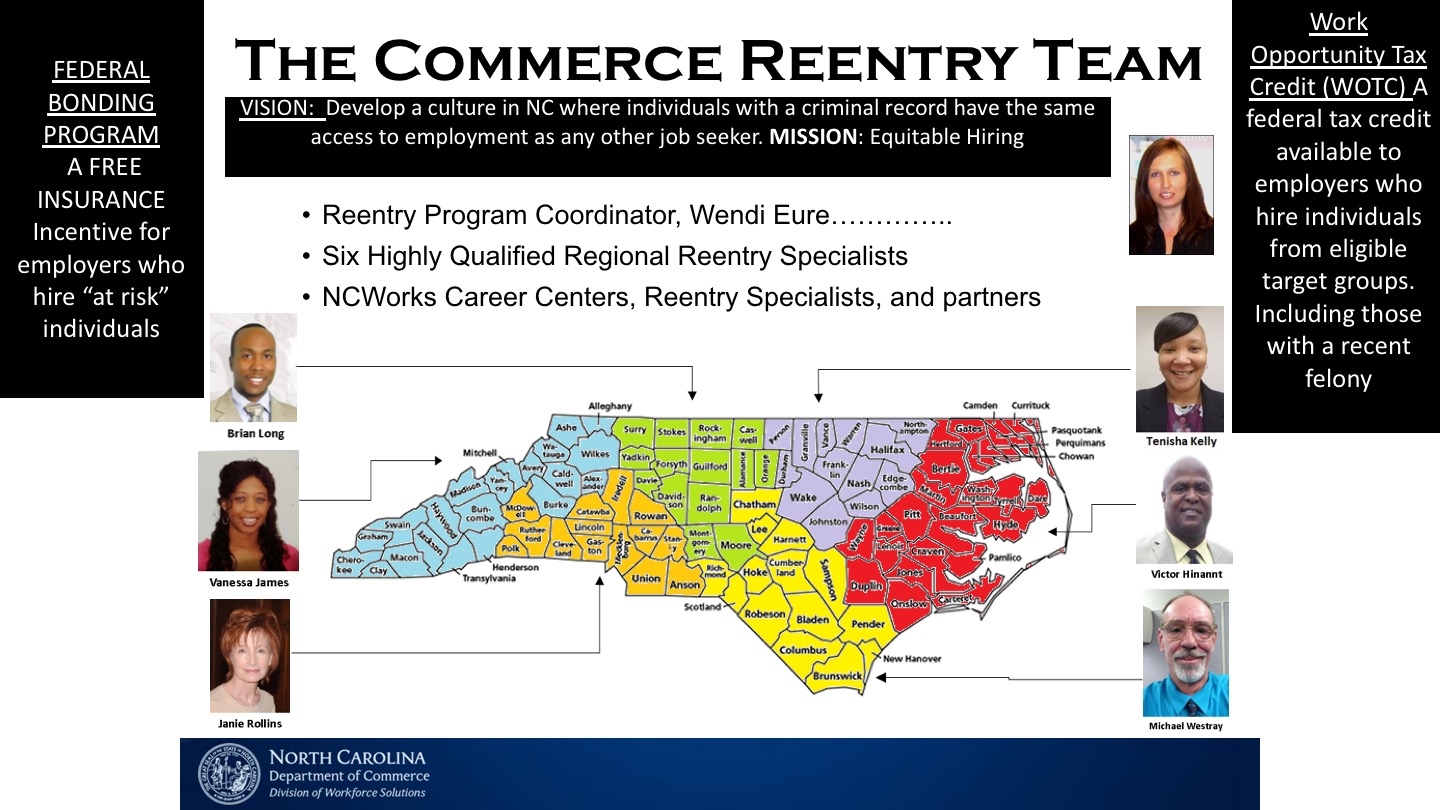 [Speaker Notes: Vanessa L. James, M. Div.
Regional Reentry Specialist
North Carolina Department of Commerce
 
828 251-6200    office
919 368-5391    mobile
vanessa.james@nccommerce.com
 
48 Grove Street 
Asheville, NC 28801]
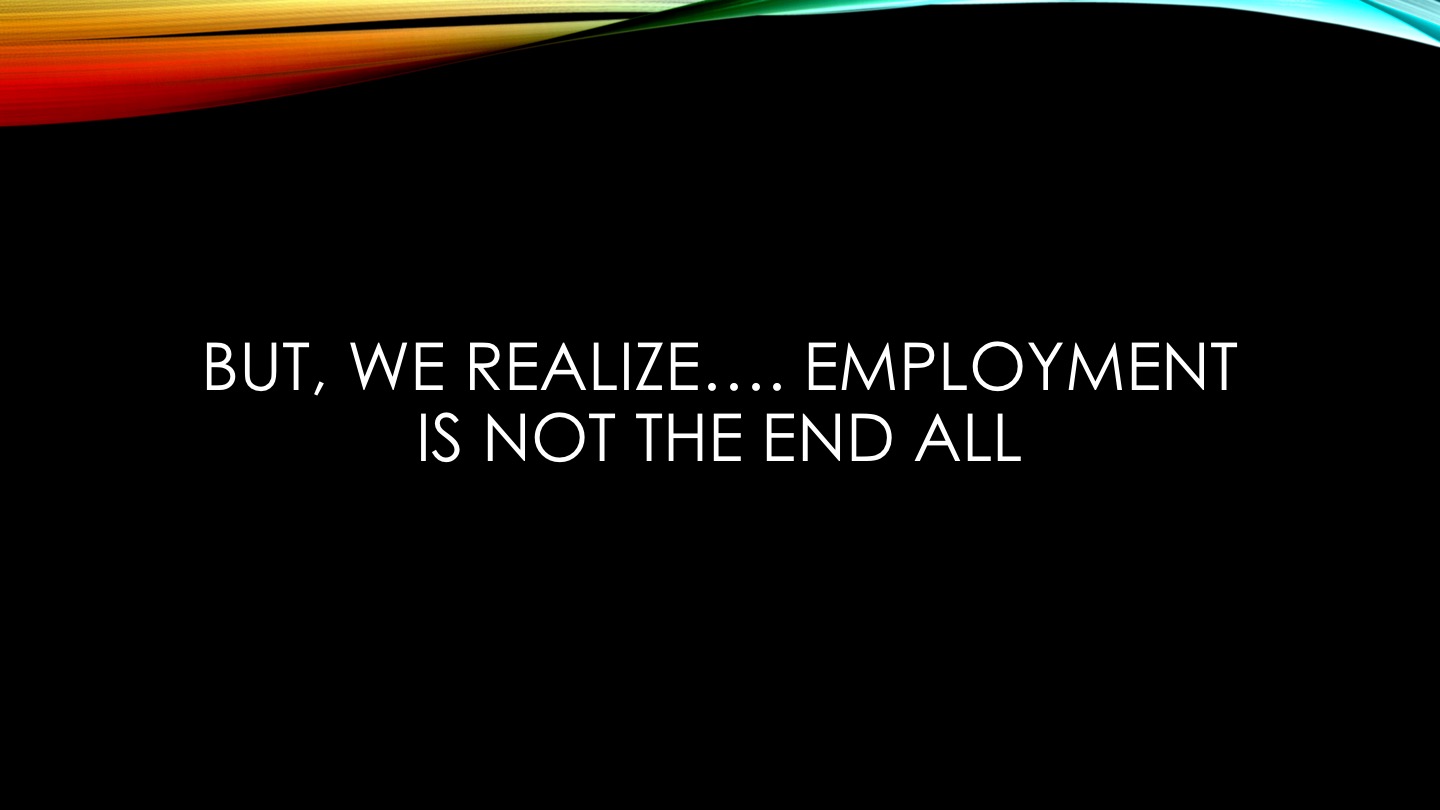 [Speaker Notes: Vanessa L. James, M. Div.
Regional Reentry Specialist
North Carolina Department of Commerce
 
828 251-6200    office
919 368-5391    mobile
vanessa.james@nccommerce.com
 
48 Grove Street 
Asheville, NC 28801]
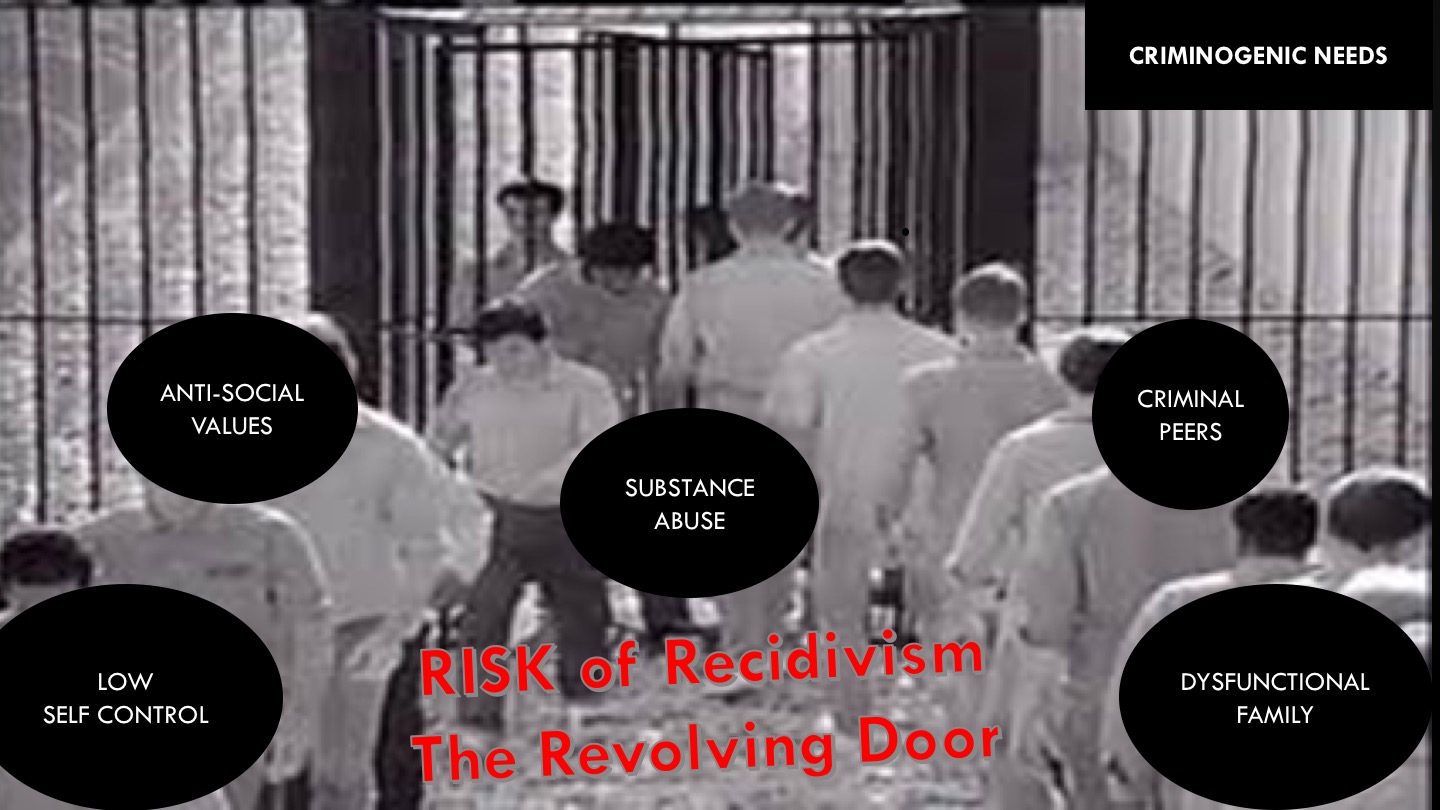 [Speaker Notes: Vanessa L. James, M. Div.
Regional Reentry Specialist
North Carolina Department of Commerce
 
828 251-6200    office
919 368-5391    mobile
vanessa.james@nccommerce.com
 
48 Grove Street 
Asheville, NC 28801]
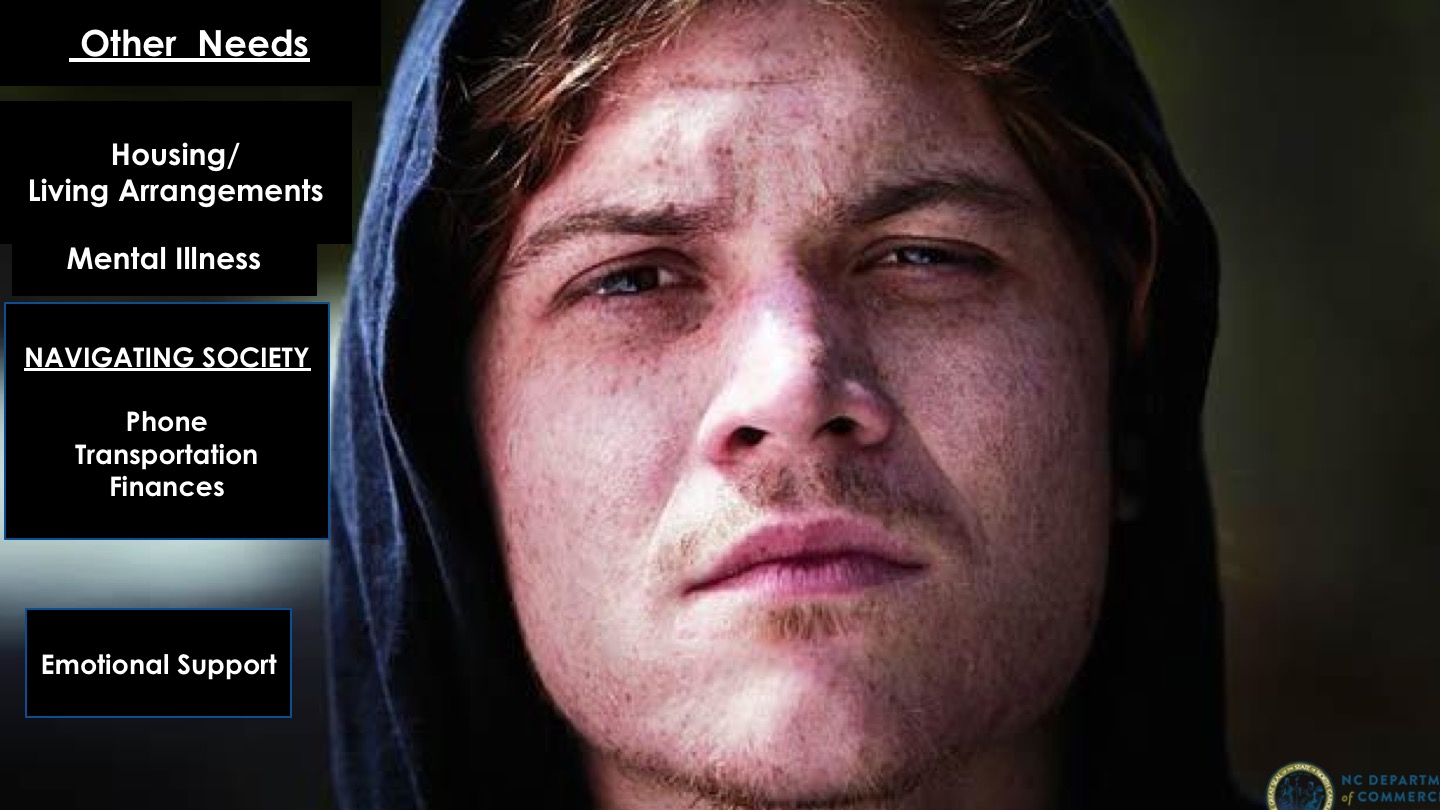 [Speaker Notes: Vanessa L. James, M. Div.
Regional Reentry Specialist
North Carolina Department of Commerce
 
828 251-6200    office
919 368-5391    mobile
vanessa.james@nccommerce.com
 
48 Grove Street 
Asheville, NC 28801]
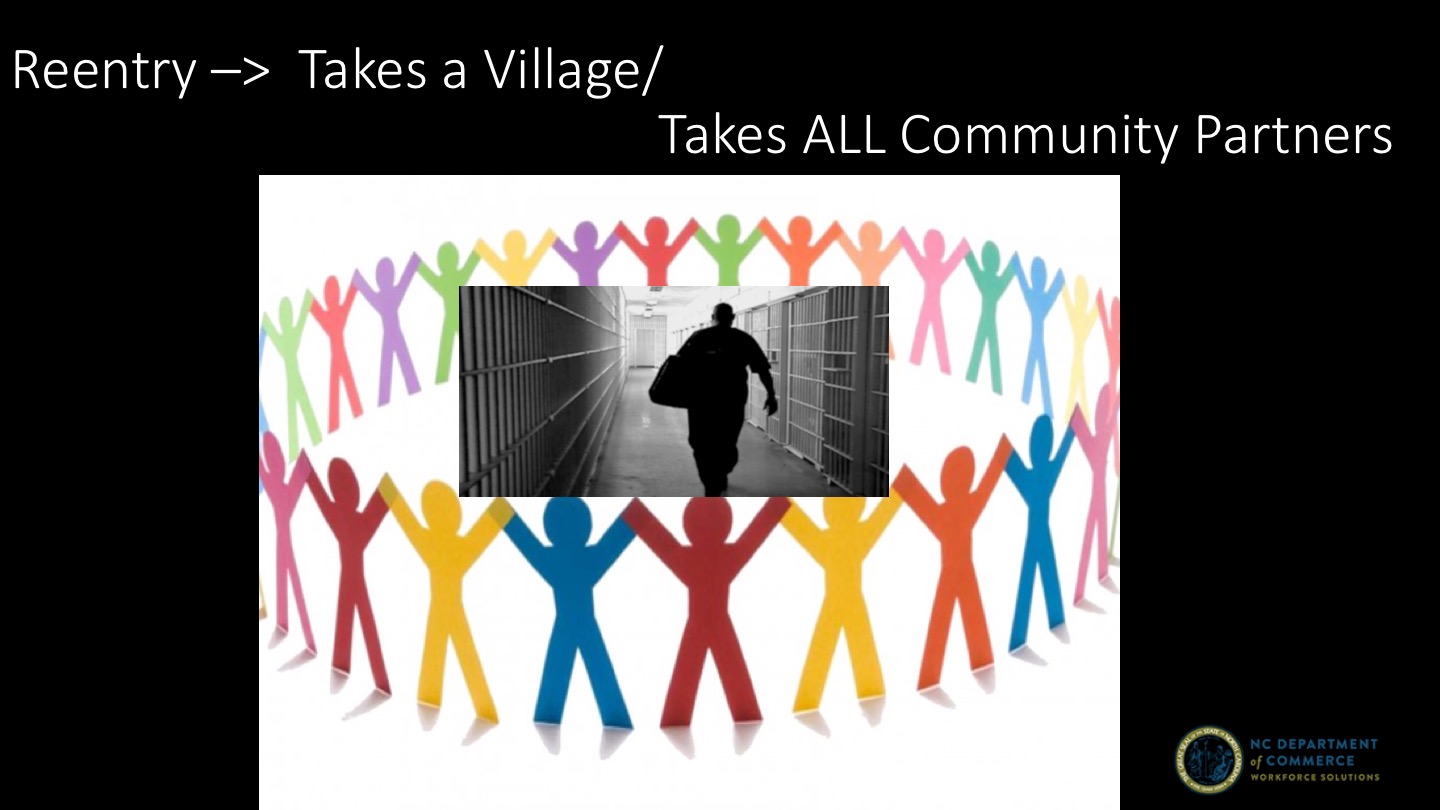 [Speaker Notes: Vanessa L. James, M. Div.
Regional Reentry Specialist
North Carolina Department of Commerce
 
828 251-6200    office
919 368-5391    mobile
vanessa.james@nccommerce.com
 
48 Grove Street 
Asheville, NC 28801]
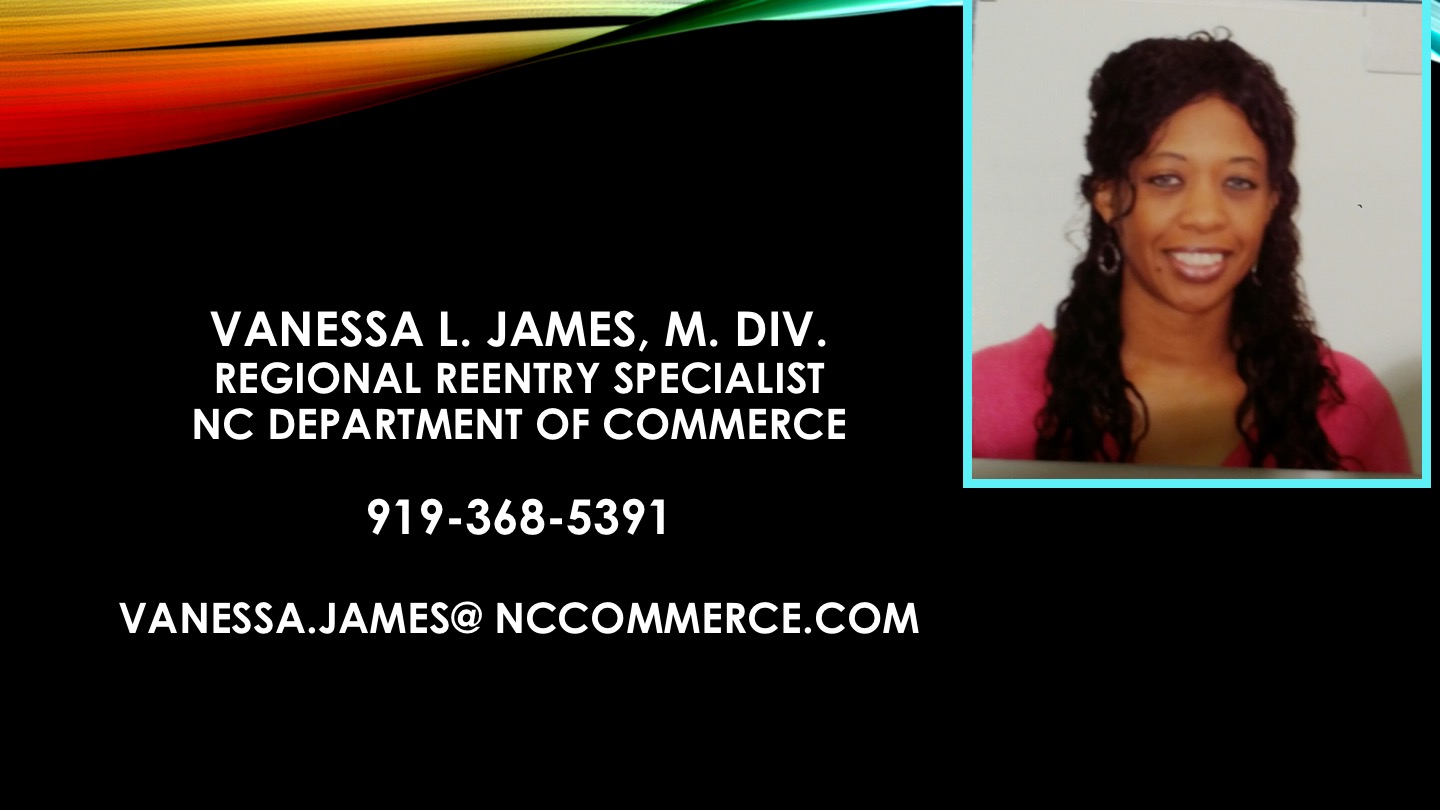 [Speaker Notes: Vanessa L. James, M. Div.
Regional Reentry Specialist
North Carolina Department of Commerce
 
828 251-6200    office
919 368-5391    mobile
vanessa.james@nccommerce.com
 
48 Grove Street 
Asheville, NC 28801]
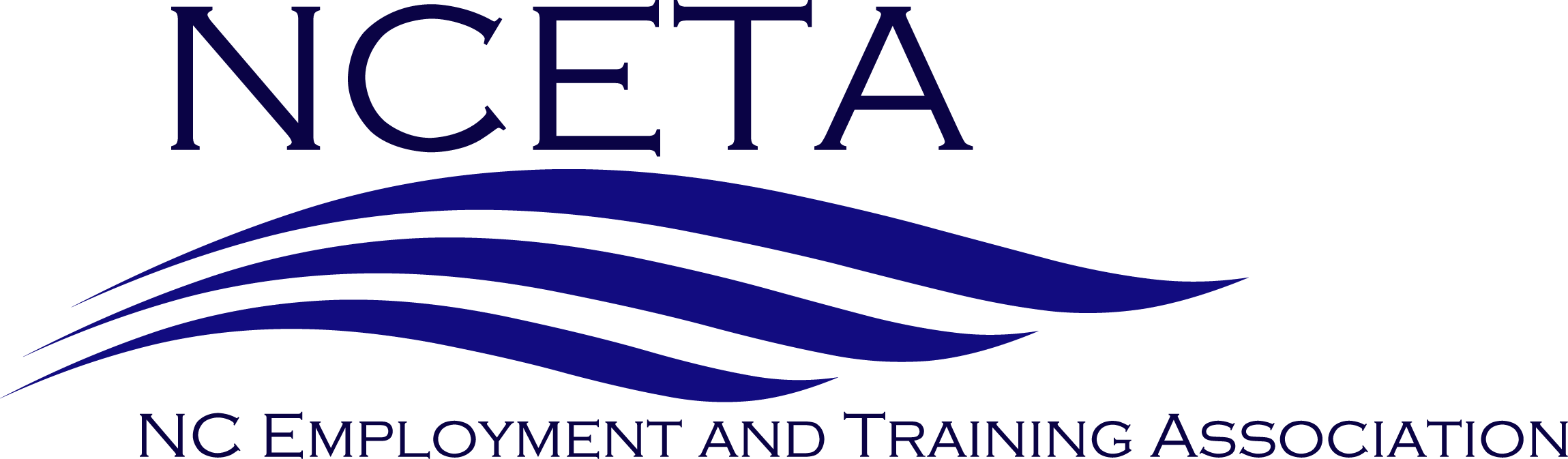 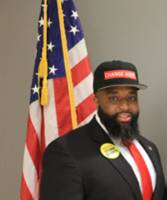 Phillip Cooper
Up Skill WNC Coordinator
A-B Technical Community College
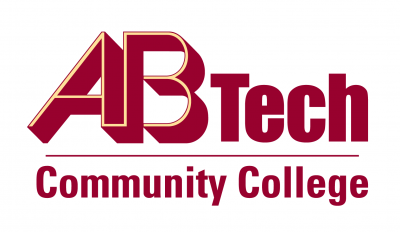 [Speaker Notes: Phillip Cooper

Up Skill WNC Coordinator
A-B Technical Community College



PhiIipACooper@abtech.edu

A-B Tech CC
828-772-0362]
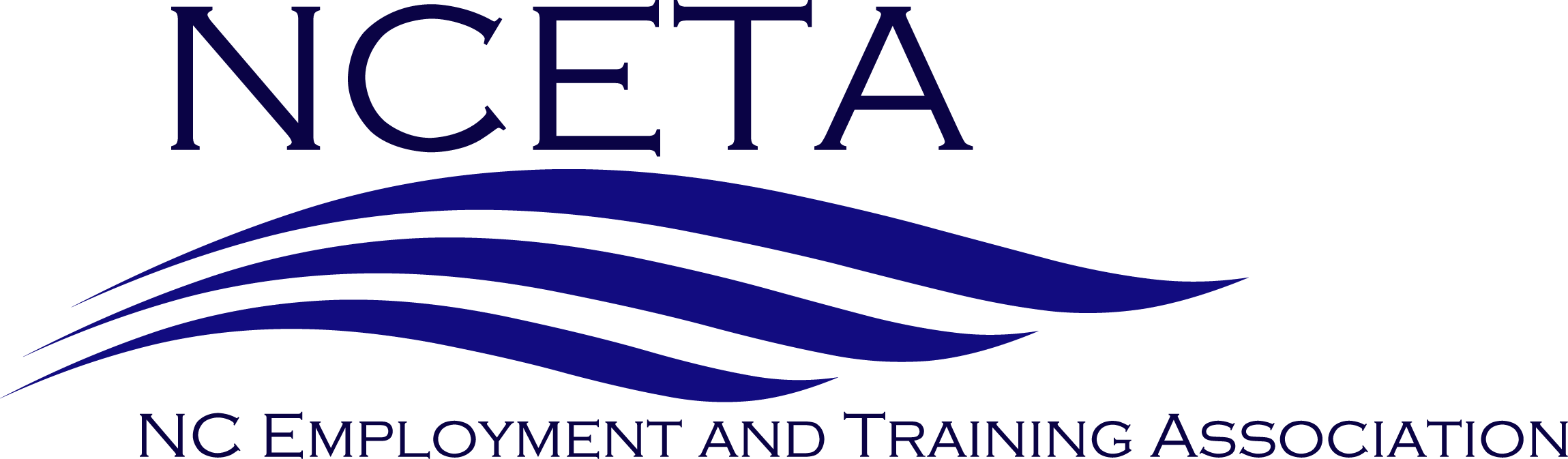 Download the PowerPointand access the recording:www.ncperkins.org/presentations
[Speaker Notes: Please download this PowerPoint file and use it anyway you can to help get folks on a career pathway.
The reference showing from where the information was found, as well as the contact information for our guests is in the Notes section under each slide.

Get the PowerPoint on our NCPerkins.org website on our Presentations and Webinars page.  
Here is the direct address on the screen.]
The Next NCETA Workshop
January ??, 2021
TBD
TBD
www.ncperkins.org/presentations
[Speaker Notes: The next workshop]
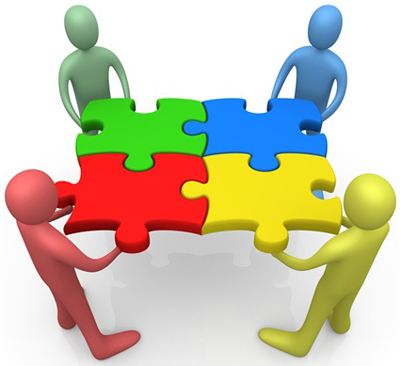